Assertive Community Treatment Fidelity and Rural Considerations
Hannah Koch, PsyD and Kerry Bastian, BSN
WICHE Behavioral Health Program
Outline for Today
Brief overview of ACT
ACT fidelity tools 
Challenges of rural ACT
Adapting ACT for rural implementation
Overview of South Dakota Quality Assurance Scale
Assertive Community Treatment (ACT)
Community-based program for adults with serious (and persistent) mental illness
Focus on independent living, employment and community tenure with assertive outreach
“Team” staff approach
Designated as an EBP
Research Support
Effective at reducing hospital use and increasing community tenure.1
Many practice guidelines endorse it as an evidence-based practice for the treatment of schizophrenia.2
Improvements in stable housing, symptom management, and quality of life.1
Especially effective and cost-effective for clients who returned repeatedly to psychiatric hospitals.3
Extensions to homeless clients with SMI aimed at reducing homelessness are also generally effective, especially when integrated with evidence-based housing models.4
1Bond, G.R., Drake, R.E., Mueser, K.T. & Latimer, E. (2001). Assertive Community Treatment for people with Severe Mental Illness: Critical Ingredients and Impact on Patients. Dis-Manage-Health-Outcomes, 9, 141-159. https://doi.org/10.2165/00115677-200109030-00003.
2Dixon LB, Dickerson F, Bellack AS, et al. (2010). The 2009 Schizophrenia PORT psychosocial treatment recommendations and summary statements. Schizophr Bull, 36, 48–70. doi: 10.1093/schbul/sbp115.
3Dieterich M, Irving CB, Park B, et al. (2010). Intensive case management for people with severe mental illness. Cochrane Database Syst Rev, 10, 1-248.  doi: 10.1002/14651858.CD007906.pub2. 
4Tsemberis, S., Gulcur, L., & Nakae, M. (2004). Housing First, Consumer Choice, and Harm Reduction for Homeless Individuals With a Dual Diagnosis. American Journal of Public Health, 94(4), 651–656.
ACT Guidelines
Small caseload (consumer/provider ratio of 1:10)
Community-based services
Team approach
Frequent program meetings
Practicing team leader (direct services)
Full staffing with continuity
Psychiatrist (1 FTE per 100 consumers)
ACT Guidelines, cont.
Minimum of 2 nurses per 100 consumers
Minimum of 2 substance abuse staff per 100 consumers
Minimum of 2 vocational staff per 100 consumers
Program size: sufficient to consistently provide the necessary staffing diversity and coverage
More about Staffing …
Psychiatrist (can be part-time)
Team leader
Nurse(s)
Peer staff
Specialists: vocational & substance abuse
Social workers/counselors (master’s level)
Paraprofessionals – community partners
ACT Treatment Responsibilities
Full responsibility for individualized treatment services – case management, psychiatric services, counseling, housing support, substance abuse treatment, and employment/rehabilitation services
Community-based services
Crisis services (24/7)
Hospital admissions
Hospital discharge planning – continuity of care
Time unlimited/indefinite services
Anticipated ACT Outcomes
Increased independent living – decreased homelessness
Improved employment status
Decreased substance use
Decreased hospitalization days
Enhanced quality of life, increased socialization, Reduced symptom severity/distress
Targeted programs may decrease incarceration days
Increased staff morale and retention
ACT Fidelity Tools
Dartmouth Assertive Community Treatment Scale (DACTS)
ACT Fidelity Scale
Human resources: structure and composition
Criterion	Ratings/Anchors
	1	2	3	4	5
H1	Small caseload:
	Consumer/provider ration = 10:1	50 consumers/team	35-49	21-34	11-20	10 consumers/team		member or more				member or fewer

H2	Team approach:
	Provider group functions as team	Less than 10% consumers	10-36%	37-63%	64-89%	90% or more consumers
	rather than as individual ACT 	with multiple team face-				have face-to-face contact
	team members: ACT team 	to-face contacts in				with >1 staff member in
	members know and work with	reporting 2-week period				2 weeks
	all consumers

H3	Program meeting:
	Meets often to plan and review	Service-planning for each	At least 2x/month but	At least 1x/week but	At least 2x/week but	Meets at least 4 days/	services for each consumer	consumer usually 1x/	less often than 1x/week	less than 2x/week	less than 4x/week	week and reviews each 		month or less				time, even if only briefly

H4	Practicing ACT leader:
	Supervisor of Frontline ACT team	Supervisor provides no	Supervisor provides	Supervisor provides	Supervisor normally	Supervisor provides
	provides direct services	services	services on rare occasions	services routinely as	provides services 	services at least 50% time
			as backup	backup or less than 25%	between 25% and 50%	
				of the time	time
continued
Dartmouth Assertive Community Treatment Scale (DACTS), cont.
ACT Fidelity Scale
Human resources: structure and composition
Criterion	Ratings/Anchors
	1	2	3	4	5
H5	Continuity of staffing:
	Keeps same staffing over time	Greater than 80% turn-	60-80% turnover in 2 	40-59% turnover in 2	20-39% turnover in 2	Less than 20% turnover		over in 2 years	years	years	years	in 2 years	

H6	Staff capacity:
	Operates at full staffing	Operated at less than 	50-64%	65-79%	80-94%	Operated at 95% or 
		50% staffing in past 12					more of full staffing in
		months				past 12 months
	
H7	Psychiatrist on team:
	At least 1 full-time psychiatrist 	Less than .10 FTE	.10-.39 FTE for 100	.40-.69 FTE for 100	.70-.99 FTE for 100	At least 1 full-time
	for 100 consumers works with	regular psychiatrist for	consumers	consumers	consumers	psychiatrist assigned
	program	consumers				directly to 100- 							consumer program	

H8	Nurse on team:
	At least 2 full-time nurses 	Less than .20 FTE regular	.20-.79 FTE for 100	.80-1.39 FTE for 100	1.40-1.99 FTE for 100	2 full-time nurses or
	assigned for a 100-consumer	nurse for 100 consumers	consumers	consumers	consumers	more are members for
	program					100-consumer program
DACTS
Also called SAMHSA ACT Fidelity Scale.
Recommended in the SAMHSA Evidence-Based Practices Assertive Community Treatment KIT. 
One of the longest histories of any quality assurance measure1
Undergone extensive psychometric testing. 
Demonstrated discriminant and predictive validity 
Widely adopted by many State and local agencies throughout the United States and internationally.
Found to differentiate between established ACT teams, as monitored and trained by ACT trainers, and other types of intensive case management and brokered case management1 
Regarding predictive validity, several studies using precursors to the ACT Fidelity Scale have found strong correlations between ACT fidelity and consumer outcomes.2,3,4
1Teague, G. B., Bond, G. R., & Drake, R. E. (1998). Program fidelity in assertive community treatment: Development and use of a measure. American Journal of Orthopsychiatry, 68(2), 216-232. http://dx.doi.org/10.1037/h0080331
2Latimer, E. (1999). Economic impacts of assertive community treatment: A review of the literature. Canadian Journal of Psychiatry, 44, 443–54.
3McGrew, J.H., Bond, G.R., Dietzen, L.L. (1994). Measuring the fidelity of implementation of a mental health program model. Journal of Consulting and Clinical Psychology, 62, 670-678.
4McHugo, G. J., Drake, R. E., Teague, G. B., & Xie, H. (1999). Fidelity to assertive community treatment and client outcomes in the New Hampshire Dual Disorders Study. Psychiatric Services, 50, 818–824.
DACTS, cont.
28 program-specific items. 
Each item is rated on a 5-point scale ranging from 1 (“not implemented”) to 5 (“fully implemented”). 
DACTS items fall into three subscales: 
(1) Human Resources; 
(2) Organizational Boundaries; 
(3) Nature of Services.
Tool for Measurement of Assertive Community Treatment (TMACT)
Item	Ratings/Anchors
	1	2	3	4	5
Person-Centered Planning
And Practices (PP) Subscale
PP1
Strengths Inform Treatment Plan:	Strengths are not	Team variably attends to	Team is clearly attentive	Team is clearly attentive	Team is highly attentive
1) 	The team is oriented toward	assessed (No criteria	consumers’ strengths	to consumers’ strengths	to consumers’ strengths	to consumers’ strengths
	consumers’ strengths and 	#1 or #2)	and resources, and	and resources, docu-	and resources, docu-	and resources, and 
 	resources, and		strengths/resources do	menting such in plans,	menting such in plans,	gathers such information
2) 	Consumers’ strengths and		not inform planning	but consumers’ strengths	and consumers’ strengths	for the purpose of treat-
	resources inform treatment		(Partial #1 only).	and resources do not	and resources informed	ment planning (Full #1
	planning development			typically inform plan	plan development for	and Full #2).
				development (Full #1 and	for some (Full #1 and	
				No credit #2)	Partial #2).
				     OR
				Team is variably attentive
				to strengths and uses
				this information to inform
				plans, but less systemat-
				ically (Partial #1 and
				Partial #2).
continued
TMACT, cont.
Item	Ratings/Anchors
	1	2	3	4	5
Person-Centered Planning
And Practices (PP) Subscale
PP2
Person-Centered Planning:
4 elements of person-centered planning provided (i.e., 1 absent)
   OR
Provides 5 elements, with 3 or more PARTIALLY provided.
All 5 elements of person-centered planning are met, with up to 2 PARTIALLY provided.
No more than 1 element or person-centered planning
   OR
2 elements provided, but both are not fully provided.
2 elements of person-centered planning are FULLY provided
   OR
3 elements are provided at least PARTIALLY.
The team conducts treatment planning according to the ACT model, using a person-centered approach, including:
Development of formative treatment plan ideas based on initial inquiry and discussion with the consumer (prior to the formal treatment planning meeting);
Conducting regularly scheduled treatment planning meetings;
Attendance by key staff, the consumer, and anyone else s/he prefers (e.g. family), tailoring number of participants to fit with the consumer’s preferences;
Meeting driven by the consumer’s goals and preferences; and
Provision of guidance and support to promote self-direction and leadership within the meeting, as needed. For teams that use an Individual Treatment Team (ITT), treatment planning meetings should include members from this group.
All 5 elements of person-centered planning are FULLY provided (see under definition).
continued
TMACT, cont.
Item	Ratings/Anchors
	1	2	3	4	5
Person-Centered Planning
And Practices (PP) Subscale
PP3
Interventions Target a Broad Rangeof Life Domains:
Team plans for and delivers interventions that reflect a breadth of life domains, but less systematically (PARTIAL #1 and PARTIAL #2)
   OR
A larger breadth of services are planned for, but not in turn delivered (FULL #1 and PARTIAL #2).
Team delivers interventions that reflect a range of life domains to all consumers (FULL #2), but interventions targeting a breadth of life domains are not systematically specified in treatment plans (PARTIAL #1)
   OR
(FULL #1, but lacking symmetry – see under definition).
The team does not plan for and/or deliver interventions that reflect a breadth of life domains.
Team minimally plans for and/or delivers interventions that reflect life domains (PARTIAL credit for one criterion only)
   OR
Team plans for but does not deliver a breadth of services (FULL #1 only).
The team attends to a range of life domains (e.g., physical health, 
Employment/education, housing satisfaction, legal problems) when planning and implementing interventions. 
The team specifies interventions that target a range of life domains in treatment plans, and
These planned interventions are carried out in practice, resulting in a sufficient breadth of services tailored to consumers’ needs.
Team specifies interventions that target a range of life domains in treatment plans and these interventions are carried out in practice (FULL criteria #1 and #2 with symmetry – see under definition).
TMACT
Based on DACTS
Differences variously reflect important but previously omitted features of ACT, refinements in measurement, and evolution of the model. 
More sensitive to change1 
More nuanced measure of ACT program fidelity and sets a higher bar for ACT program performance.
Higher fidelity scores on the TMACT were associated with reductions in state hospital and acute crisis unit stays.2
1Monroe-DeVita, M., Teague, G. B., & Moser, L. L. (2011). The TMACT: A new tool for measuring fidelity to assertive community treatment. Journal of the American Psychiatric Nurses Association, 17(1): 17-29. 
2Cuddeback, G. S., Morrissey, J. P., Domino, M. E., Monroe-DeVita, M., Teague, G. B., & Moser, L. L. (2013). Fidelity to recovery-oriented ACT practices and consumer outcomes. Psychiatric Services, Psychiatric Services, 64, 318-323.
TMACT, cont.
47 program-specific items. 
Each item is rated on a 5-point scale ranging from 1 (“not implemented”) to 5 (“fully implemented”). 
Standards used for establishing the anchors for the “fully-implemented” ratings were determined by a combination of expert opinion and the empirical literature. 
TMACT items fall into six subscales: 
(1) Operations and structure (OS); 
(2) Core team (CT); 
(3) Specialist team (ST); 
(4) Core practices (CP); 
(5) Evidence-based practices (EP); and 
(6) Person-centered planning and practices (PP).
Challenge: Translating Research into Practice
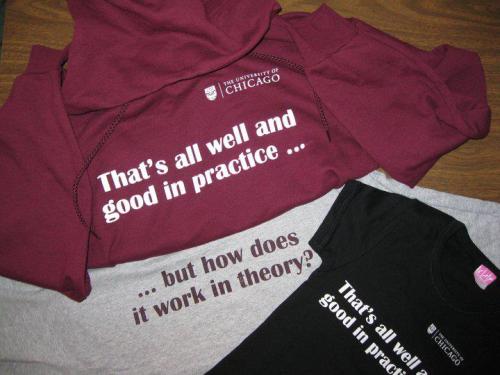 Challenge: Translating Research into Practice, cont.
What’s different in small/rural counties?
Workforce and Staffing
Number of Persons with SMI/SPMI – lack of “economies of scale”
Geography and Travel (time/distance)
Smaller Resource Pools
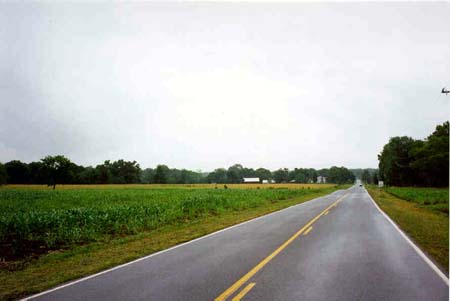 What are Rural Folks Doing?
Identifying and implementing the core components of an EBP, such as ACT, in a rural area can result in good clinical outcomes for rural consumers.
ACT in South Dakota
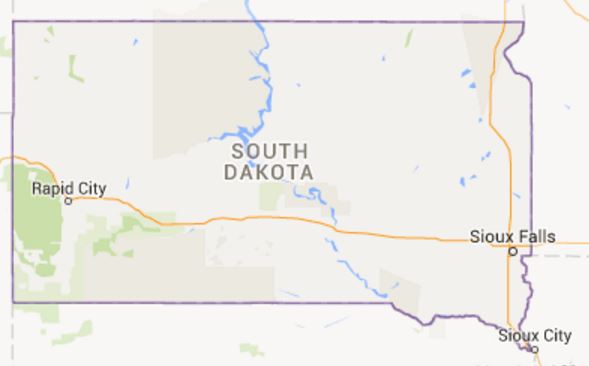 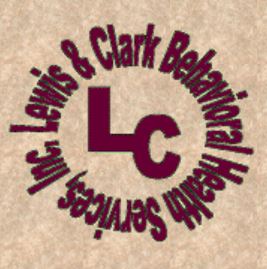 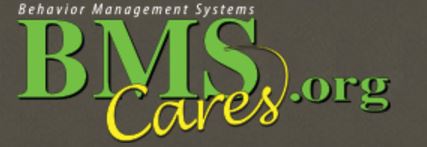 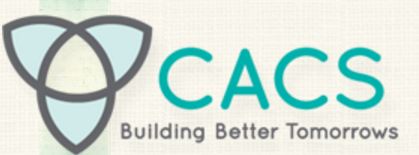 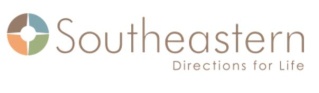 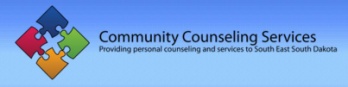 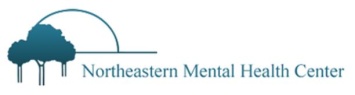 Adapting ACT for Rural Implementation
Workforce and Staffing
Availability of specific clinicians
Level of staffing necessary for small teams
24/7 coverage with small teams
Shared staffing with other programs and agencies
South Dakota
Michigan
Fully staffed team important, but difficult. Refer consumers to other resources, such as substance abuse specialists.
Teams usually average about 6-7 staff
Adapting ACT for Rural Implementation
Number of persons with SMI/SPMI
Size of Teams
South Dakota
Colorado
Size of program is usually around 50 consumers
Rural team may only
have 25 consumers enrolled
at one time
Adapting ACT for Rural Implementation
Geography and travel
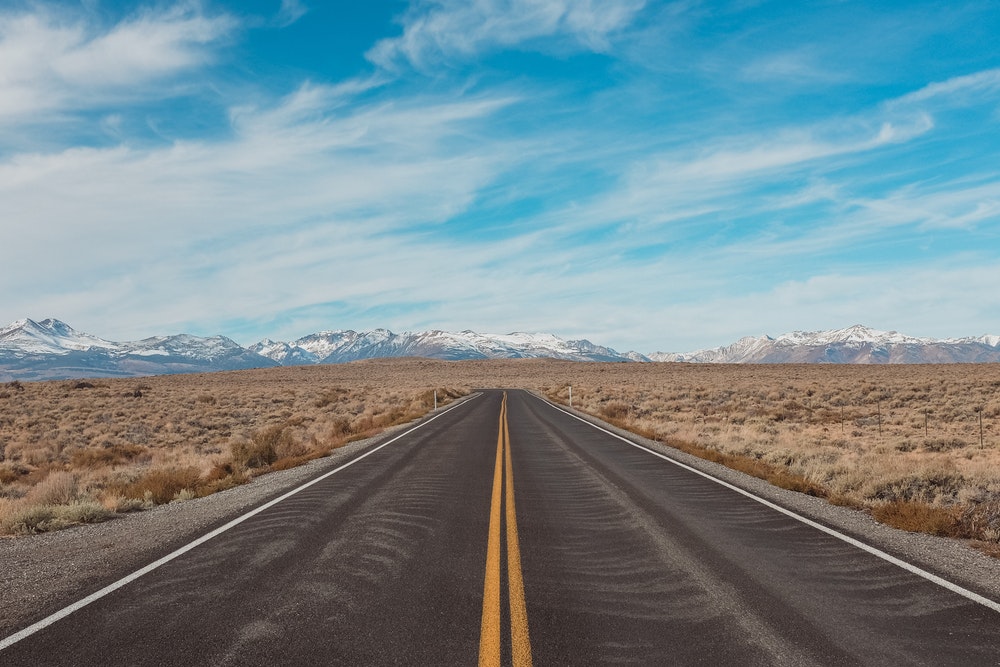 Colorado
Fewer number of contacts, duration is longer
Adapting ACT for Rural Implementation
Smaller Resource Pools
Lack of an economy of scale
Benefits of collaborating and sharing resources more visible
Consumers better known to smaller communities
South Dakota
Collaboration with local partners – consumers known to everyone
Colorado ACT Scale
Colorado Assertive Community Treatment Fidelity Scale (CO-ACT)
CATEGORY:	1	2	3	4	5
How well does the program meet	Does not meet criteria	Most of the criteria are	Some of the criteria are	Meets most of the	Meets and exceedsthe criteria for the component?		not met most of the time	met, but it is not	criteria most of the	criteria all the time			consistent	time
H1	Team Approach: Small caseload:
	Client:staff ratio should be no	35-40 clients/clinician	25-35	15-25	11-15	10 clients/clinician or	greater than 12:1, and ideally	or more				fewer	10:1 or less	

H1-CO Team Approach:
	Team size of at least 3 FTE	Has not been above the	Has had 3 FTE for less	Is below 3 FTE require-	Has dropped below 	Always has at least 3 	members	3 FTE requirement 	less than 6 months but	ment for more than a	the 3 FTE requirement	FTE team members,		during the FY	more than 2 months	month	less than 2 weeks 	even during employee					during FY	transitions

H2-CO Team approach:
	Shared case loads for both treat-	Few than 10% of clients	10-36%	37-63%	64-89%	90% or more clients	ment planning and treatment	with multiple staff face-				have routine face-to-	provision – provider group 	to-face contacts in				face contact with more	functions as team rather than as	reporting quarterly				than 1 staff during a	individual practitioners: clinicians	period				quarter	know and work with all clients

H3 Team Approach:
	Daily team meetings attended by	Program service planning	At least twice/month but	At least once/week but	At least twice/week 	Program meets at least	all members	for each client usually	less often than once/	less often than twice/	but less often than 4 	4 days/week and 							reviews each client each 						time, even if only briefly
continued
Colorado ACT Scale, cont.
Colorado Assertive Community Treatment Fidelity Scale (CO-ACT)
CATEGORY:	1	2	3	4	5
How well does the program meet	Does not meet criteria	Most of the criteria are	Some of the criteria are	Meets most of the	Meets and exceedsthe criteria for the component?		not met most of the time	met, but it is not	criteria most of the	criteria all the time			consistent	time
H4	Practicing Team Leader:
	ACT team has a designated team	Supervisor provides no	Supervisor provides	Supervisor provides	Supervisor normally	Supervisor provides
	leader/coordinator who provides	services	services on rare	services routinely as	provides services 	services at least 50% of
	direct services and whose 		occasions	backup, or less than 25%	between 25-50% of	the time
	responsibilities are limited to the			of the time	the time	
	ACT team

H6-10-CO
	The ACT team is multi-disciplinary	Team is strictly com-		Team has 1.5 FTE mental		Team has one FTE
	(e.g., mental health counselors,	prised of mental health		health and 0.5 CAC or Voc.		mental health clinician
	social workers, vocational counse-	professionals				and either one FTE CAC
	lors, substance abuse counselors,					or vocational
	housing specialist, payee specialist 					counselor

H7 	Psychiatrist is on Staff:
		No direct psychiatrist	Less than 0.15 FTE	0.20 FTE per 40 clients	0.20 FTE per 40 clients	0.25 FTE per 40 clients
		responsible to the team	psychiatrist available to	or 0.15 FTE per 25 clients:	or 0.15 FTE per 25	or 0.2 FTE per 25 clients:
			staff	available to staff bi-	clients: available to	available to staff weekly
				weekly	staff weekly

H8 	Registered Nurse is on Staff:
	(Preferably full-time)	Program for 40 clients	0.1-0.4 FTE per 40 clients	0.4-0.7 FTE per 40 clients	0.7-0.9 FTE per 40 	1 FTE RN for 40 clients
		has less than 0.1 FTE			clients who attends	who attends all staff
		regular nurse			half of staff meetings	meetings
SD IMPACT Quality Assurance Scale
SD IMPACT Quality Assurance Scale
Human resources: structure and composition
Criterion	Ratings/Anchors
	1	2	3	4	5
H1	Small caseload:
	Consumer/provider ration = 10:1	50 consumers/team	35-49	21-34	11-20	10 consumers/team		members or more				member or fewer

H2	Team approach:
	Provider group functions as team	Less than 10% consumers	10-36%	37-63%	64-89%	90% or more consumers
	rather than as individual ACT 	with multiple team face-				have face-to-face contact
	team members: ACT team 	to-face contacts in				with >1 staff member in
	members know and work with	reporting 2-week period				2 weeks
	all consumers

H3	Program meeting:
	Meets often to plan and review	Service-planning for each	At least 2x/month but	At least 1x/week but	At least 2x/week but	Meets at least 4 days/	services for each consumer	consumer usually 1x/	less often than 1x/week	less than 2x/week	less than 4x/week	week and reviews each 		month or less				consumer each time, 							even if only briefly

H4	Practicing ACT leader:
	Supervisor of Frontline ACT team	Supervisor provides no	Supervisor provides	Supervisor provides	Supervisor normally	Supervisor provides
	provides direct services	services	services on rare occasions	services routinely as	provides services 	services at least 50% time
			as backup	backup or less than 25%	between 25% and 50%	
				of the time	time
continued
SD IMPACT Quality Assurance Scale, cont.
SD IMPACT Quality Assurance Scale
Human resources: structure and composition
Criterion	Ratings/Anchors
	1	2	3	4	5
H5	Continuity of staffing:
	Keeps same staffing over time	Greater than 80% turn-	60-80% turnover in 2 	40-59% turnover in 2	20-39% turnover in 2	Less than 20% turnover		over in 2 years	years	years	years	in 2 years	

H6	Staff capacity:
	Operates at full staffing	Operated at less than 	50-64%	65-79%	80-94%	Operated at 95% or 
		50% staffing in past 12				more of full staffing in
		months				past 12 months
	
H8	Nurse on team:
	At least 2 full-time nurses 	Less than .20 FTE regular	.20-.79 FTE for 100	.80-1.39 FTE for 100	1.40-1.99 FTE for 100	2 full-time nurses or
	assigned for a 100-consumer	nurse for 100 consumers	consumers	consumers	consumers	more are members for
	program					100-consumer program
Critical Components of ACT
Critical Components of ACT
South Dakota perspective
Team approach
Communication
Community-based services
Assertive consumer engagement
Tailored individual treatment
South Dakota
SD plans to continue its IMPACT program and to evaluate programs using the modified SD-specific quality improvement scale.
Critical Components of ACT
Michigan perspective
Team approach
Frequent client contact
Assertive consumer engagement/intense program
Tailored individualized treatment
Community-based services
Critical Components of ACT
Colorado perspective
Multidisciplinary team
Low caseload
Community-based services
Frequent client contact
Critical Components of ACT
Research Perspective
Meta-analysis – relationship between ACT fidelity and reduction of hospital use used two broad indices to find critical ingredients:
Staffing: e.g., low client-staff ratio, optimal team size, and inclusion of psychiatrist and nurse in the team.
Organization: e.g., ACT team provides care directly, rather than brokering, daily team meeting, and 24-hour access.1
1Burns, T., Catty, J., Dash, M., Roberts, C., Lockwood, A., & Marshall, M. (2007). Use of intensive case management to reduce time in hospital in people with severe mental illness: systematic review and meta-regression. BMJ : British Medical Journal, 335(7615), 336. http://doi.org/10.1136/bmj.39251.599259.55.
Critical Components of ACT
Results:
Organization predicted significant reductions in hospital use, while staffing did not.
This study provided empirical support for the organizational components of ACT, but cast doubt on the necessity of multidisciplinary staffing standards.1
Multidisciplinary Concept:
Now transformed into team members’ need to learn new competencies continuously as evidence-based practices emerge.2
1Burns, T., Catty, J., Dash, M., Roberts, C., Lockwood, A., & Marshall, M. (2007). Use of intensive case management to reduce time in hospital in people with severe mental illness: systematic review and meta-regression. BMJ : British Medical Journal, 335(7615), 336. http://doi.org/10.1136/bmj.39251.599259.55.
2Bond, G. R., & Drake, R. E. (2015). The critical ingredients of assertive community treatment. World Psychiatry, 14(2), 240–242. http://doi.org/10.1002/wps.20234.
Fidelity – Rural Considerations
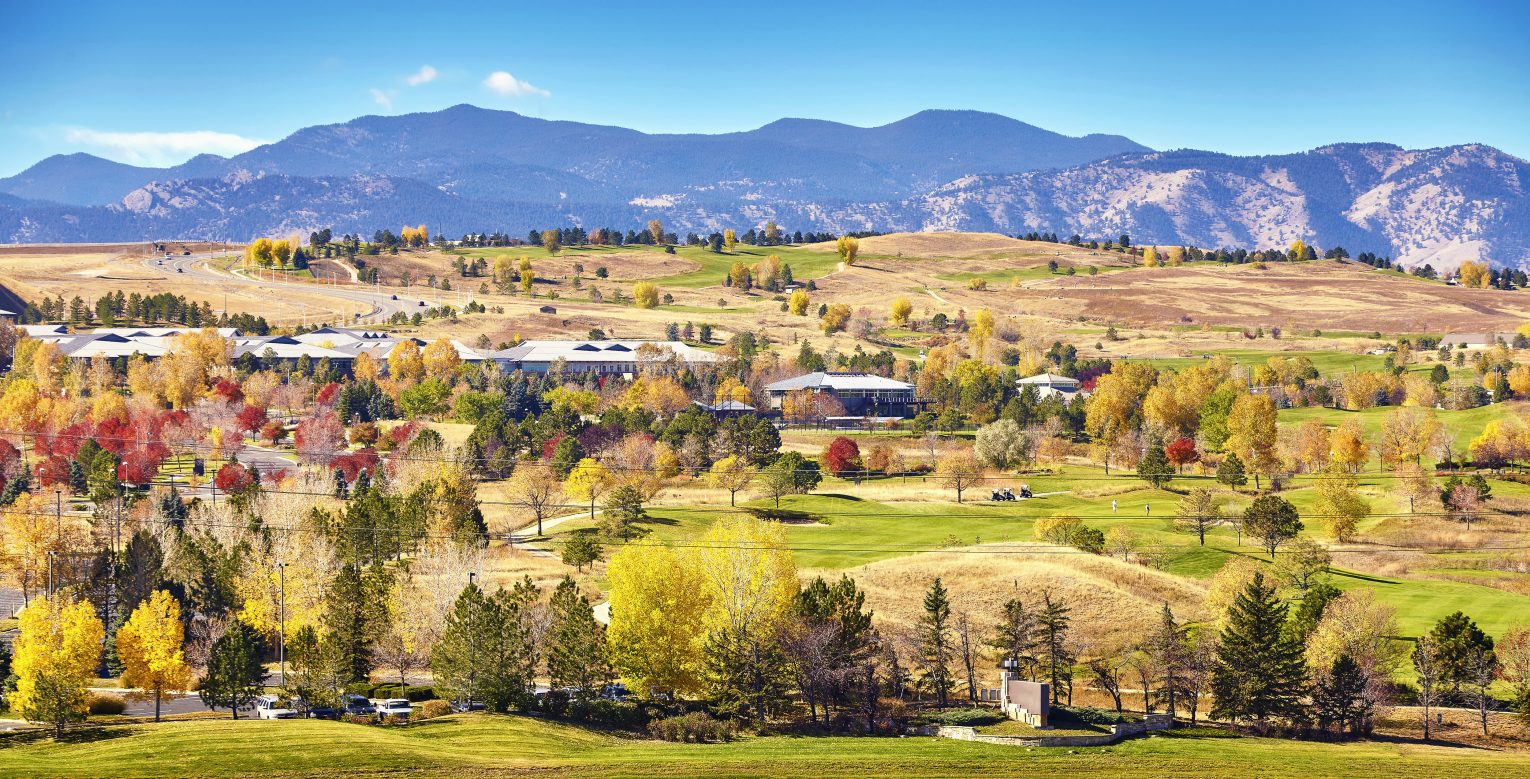 What is absolute and what is not?
What modifications impact program outcomes?
Monitoring fidelity and outcomes
When is the program no longer ACT?
“Finding the proper balance between adaptation and retention of important features remains a fundamental challenge.”1
1Fekete, D. M., Bond, G. R., McDonel, E. C., Salyers, M., Chen, A., & Miller, L. (1998). Rural assertive community treatment: A field experiment. Psychiatric Rehabilitation Journal, 21(4), 371-379. http://dx.doi.org/10.1037/h0095286.
ACT is an Investment
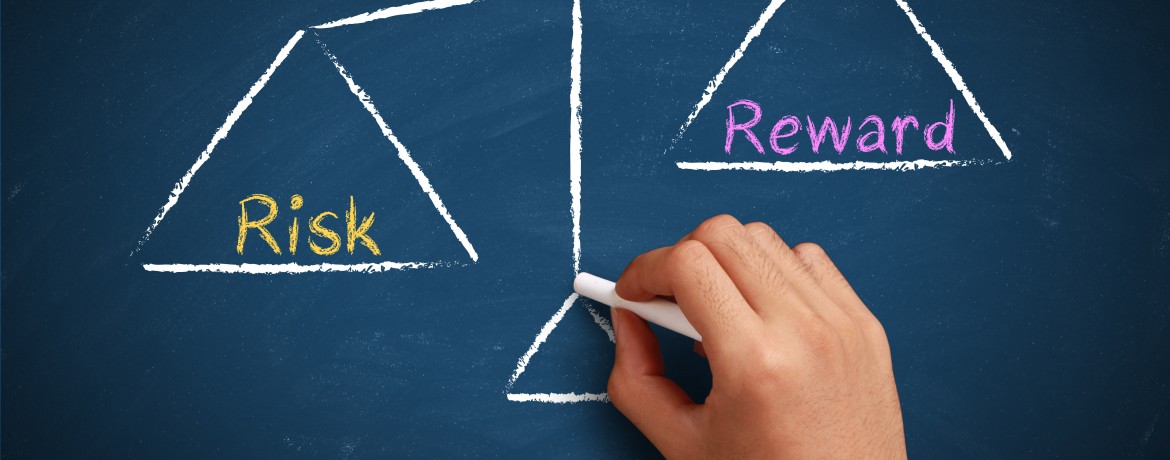 Thank You
Hannah Koch, PsyD, and Kerry Bastian, BSN
Behavioral Health Program
Western Interstate Commission for Higher Education
3035 Center Green Dr., Suite 200, Boulder, CO 80301
303.541.0254   hkoch@wiche.edu